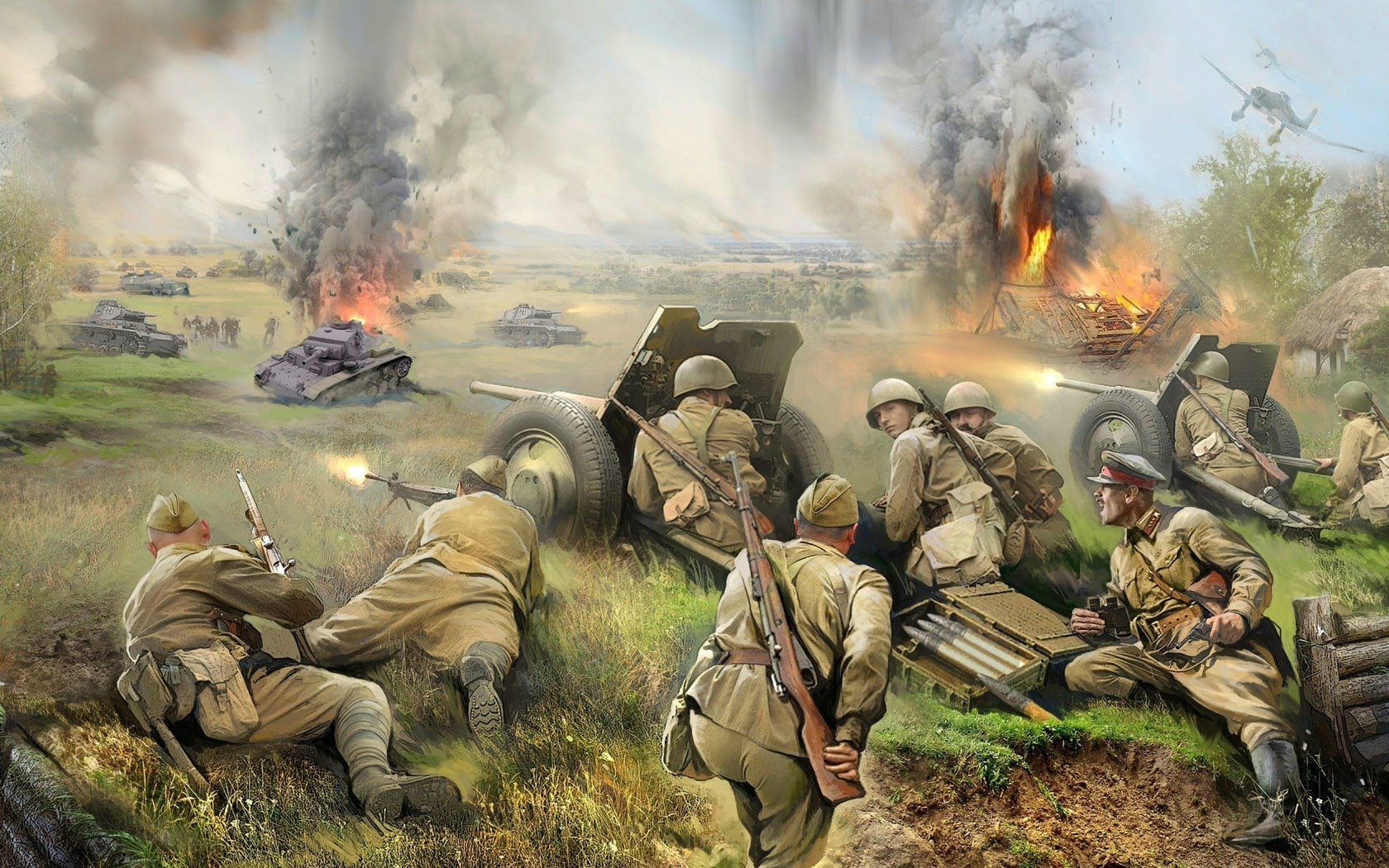 «Они не вернулись из боя…»
Подготовила : библиотекарь  Филичева С. М.
«Неизвестный солдат. Имя твоё
неизвестно – подвиг твой бессмертен»
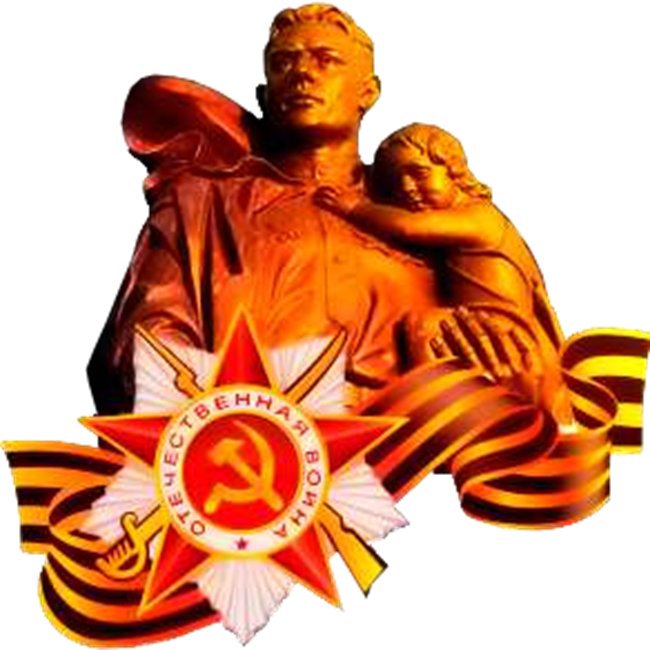 Ярко звезды горят, 
И в кремлевском саду 
Неизвестный солдат 
Спит у всех на виду.
 Над гранитной плитой 
Вечный свет негасим. 
Вся страна сиротой 
Наклонилась над ним. 
Он не сдал автомат 
И пилотку свою. 
Неизвестный солдат 
Пал в жестоком бою. 
Неизвестный солдат – 
Чей-то сын или брат, 
Он с войны никогда 
Не вернется назад. 
Ярко звезды горят, 
И в кремлевском саду 
Неизвестный солдат 
Спит у всех на виду. 
Свет зажгли мы ему 
Под стеною Кремля, 
А могила ему – 
Вся земля, вся земля. 
 	Ю. Коринец
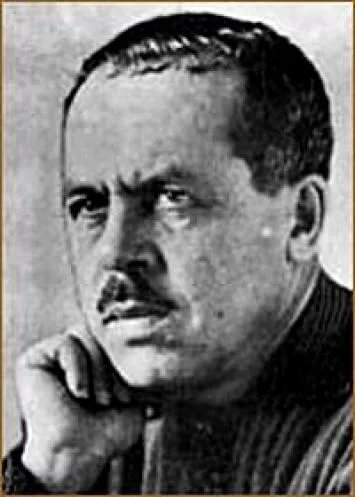 Ю́рий Ио́сифович Корине́ц
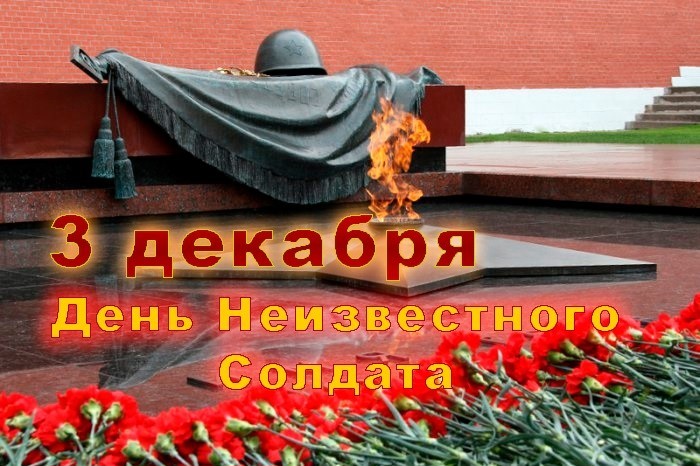 День Неизвестного Солдата – это не только день
памяти погибших в годы Великой Отечественной
войны, но и дата, которая объединит всех погибших и
пропавших без вести во время войн и военных
конфликтов.
 Исторически, в ходе войн, множество солдат
гибло и их останки не были или не могли быть
опознаны.
 В XX веке, после окончания кровопролитной Первой
мировой войны начала образовываться традиция, по
которой нации и государства устанавливают
памятники Неизвестному солдату, символизирующие
память, благодарность и уважение всем погибшим
солдатам.
Если открыть любую изданную в нашей стране «Книгу Памяти», то напротив фамилий огромного числа советских солдат, не вернувшихся с Великой Отечественной войны, написано «пропал без вести».
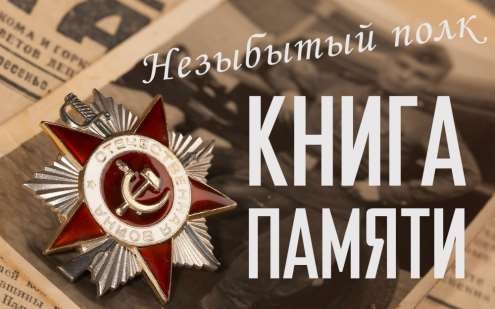 Только одна Великая Отечественная война  поглотила в своем пламени пять миллионов человек, даже не спросив, как их зовут. 
За годы Великой Отечественной без вести пропали 4,5 миллиона человек: примерно треть попали в плен, кого-то не успели внести во фронтовые сводки погибших. Бывало, что «пропадали» целыми батальонами – командование уничтожало документы, которые могли попасть врагу.
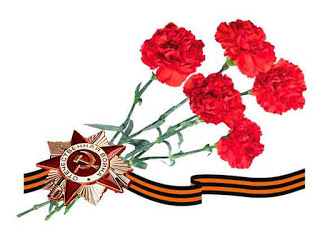 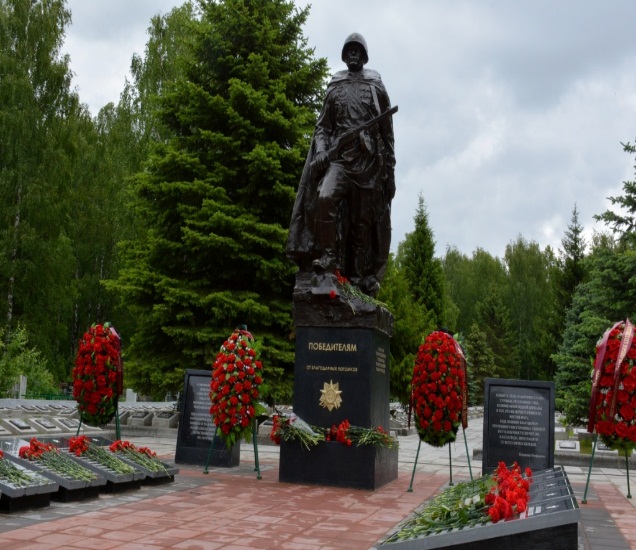 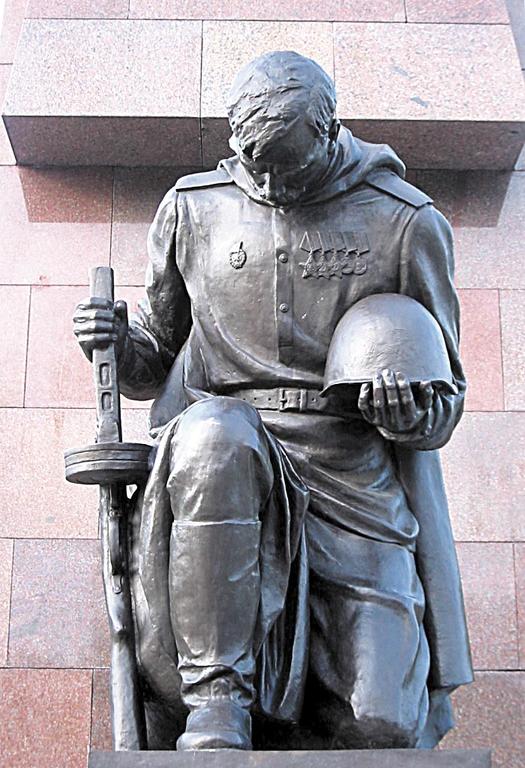 Во многих уголках нашей
планеты построены
памятники неизвестному
солдату. Все они, конечно
же, очень разные на вид, но
созданы с единой целью -
почтить память погибших
солдат, которые не были или
не могли быть опознаны.
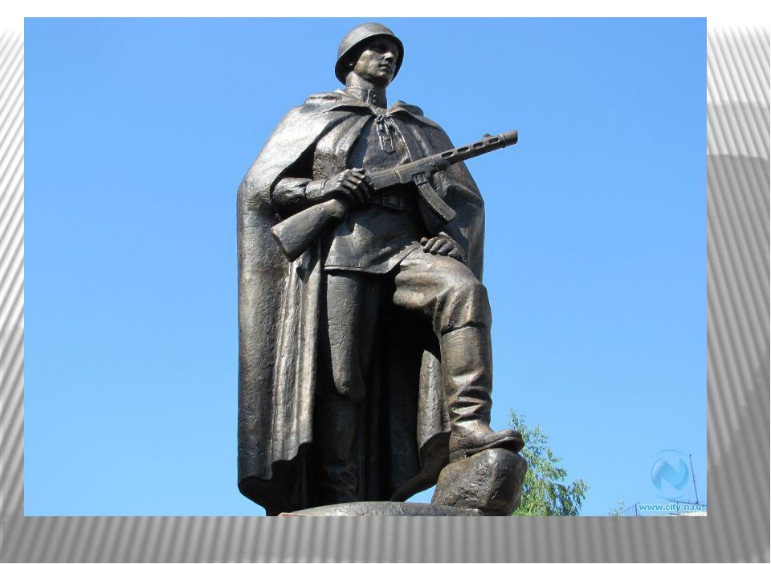 Новороссийск
С  1961 года на набережной адмирала 
Серебрякова 	в Новороссийске возвышается памятник неизвестному матросу. Натурщиком для скульптора О.А. Коломойцева был мичман Г. В. Ковыльников.  
 Архитекторы памятника – Е.Г. Лашук и К.М. Михайлов. Сам монумент представляет собой семиметровую бронзовую скульптуру матроса, смотрящего вдаль.
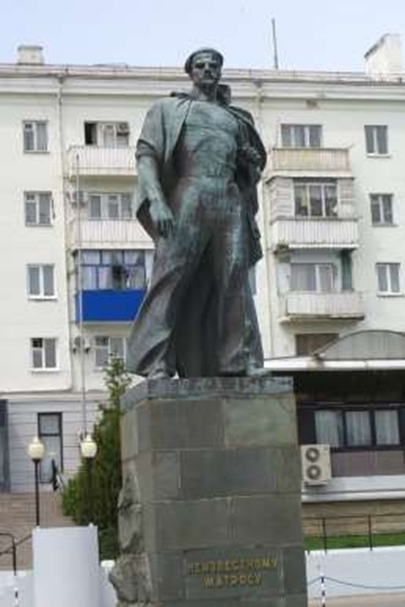 г.Новокузнецк
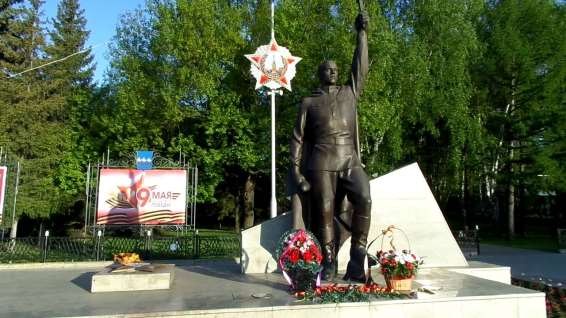 Великий Новгород
8 мая 1965 года в Новгороде (ныне Великий Новгород)на месте братского захоронения неизвестных солдат, павших в годы Великой Отечественной войны (1941-1945), был открыт первый в СССР воинский мемориал с Вечным огнем.
Псков
Мемориальный комплекс возле Могилы Неизвестного
Солдата на площади Победы был открыт в 1974 г., в год
празднования 30-летия освобождения Пскова от фашистских
захватчиков. Композиция из оружейных стволов «Салют
Победы». Автор композиции - псковский архитектор и
реставратор Всеволод Петрович Смирнов. Огонь зажжен от
Вечного огня на Марсовом поле в Ленинграде.
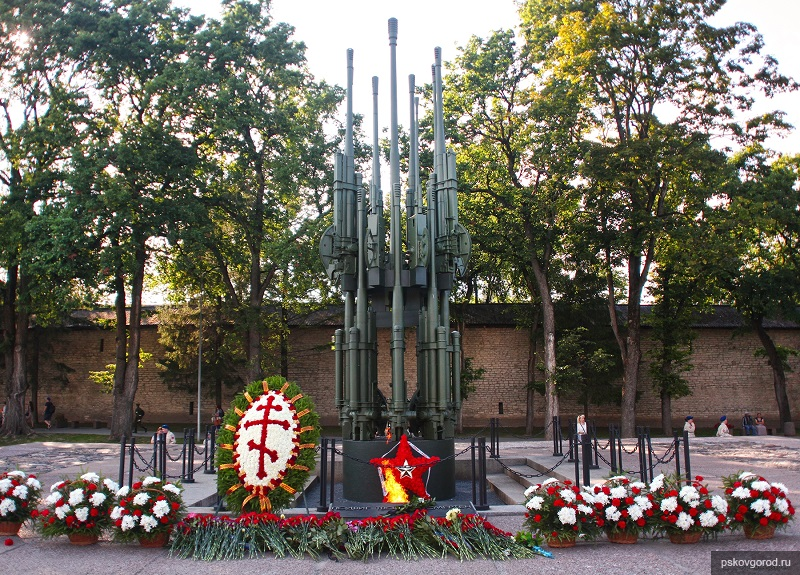 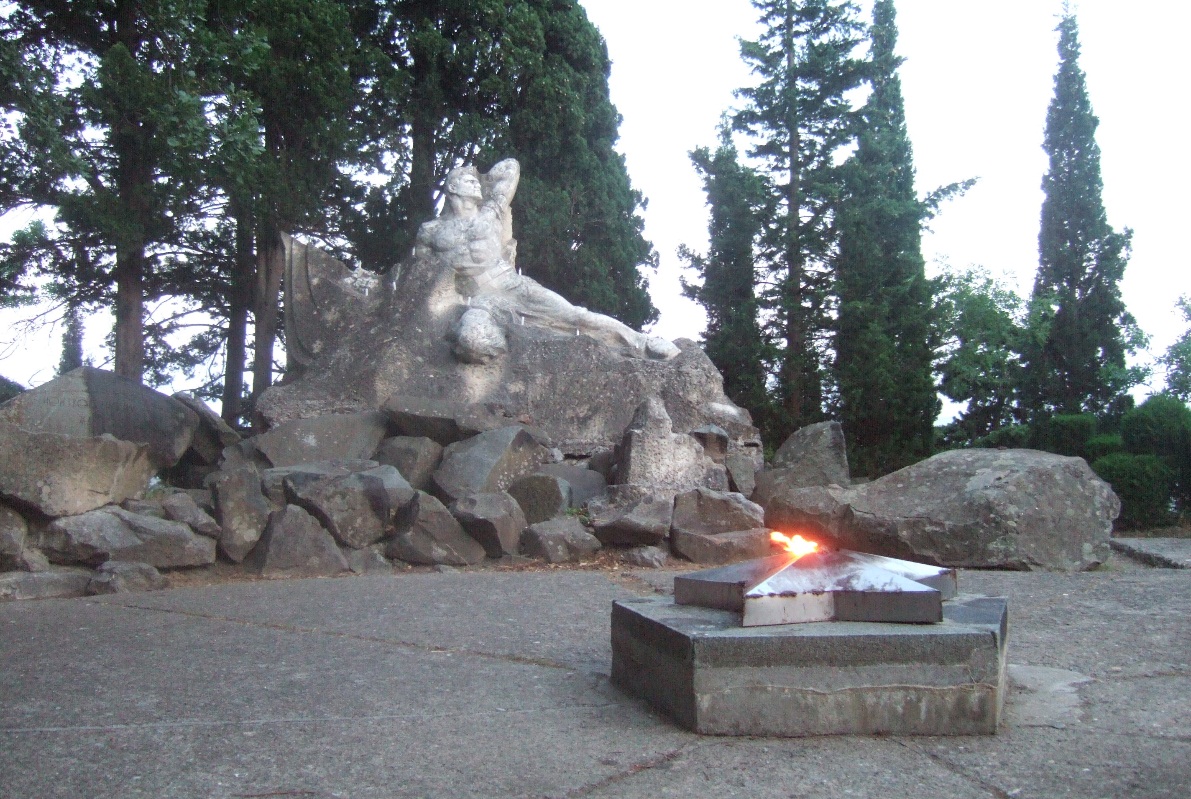 Крым.
Лагерь «Артек»
Памятник на могиле матроса, погибшего в 1943 году в бою с оккупантами Крыма. Открыт 13 июля 1962 года (вместо старого памятника, существовавшего с 1948 года). Скульптор А. А. Емельянцев. Памятник представляет собой скульптурное изображение советского воина в момент
боя на морском берегу. На площадке перед памятником - место для огня (зажигается во время проведения линеек).
Мурманск
Мурманский « Алеша» -это вторая по высоте статуя в России, 42,5 метров. Выше только знаменитая Родина-мать в Волгограде. Вес статуи — более 5 тысяч тонн. Около мемориала установлены зенитные орудия, которые вели огонь с этой вершины по немецким самолетам.
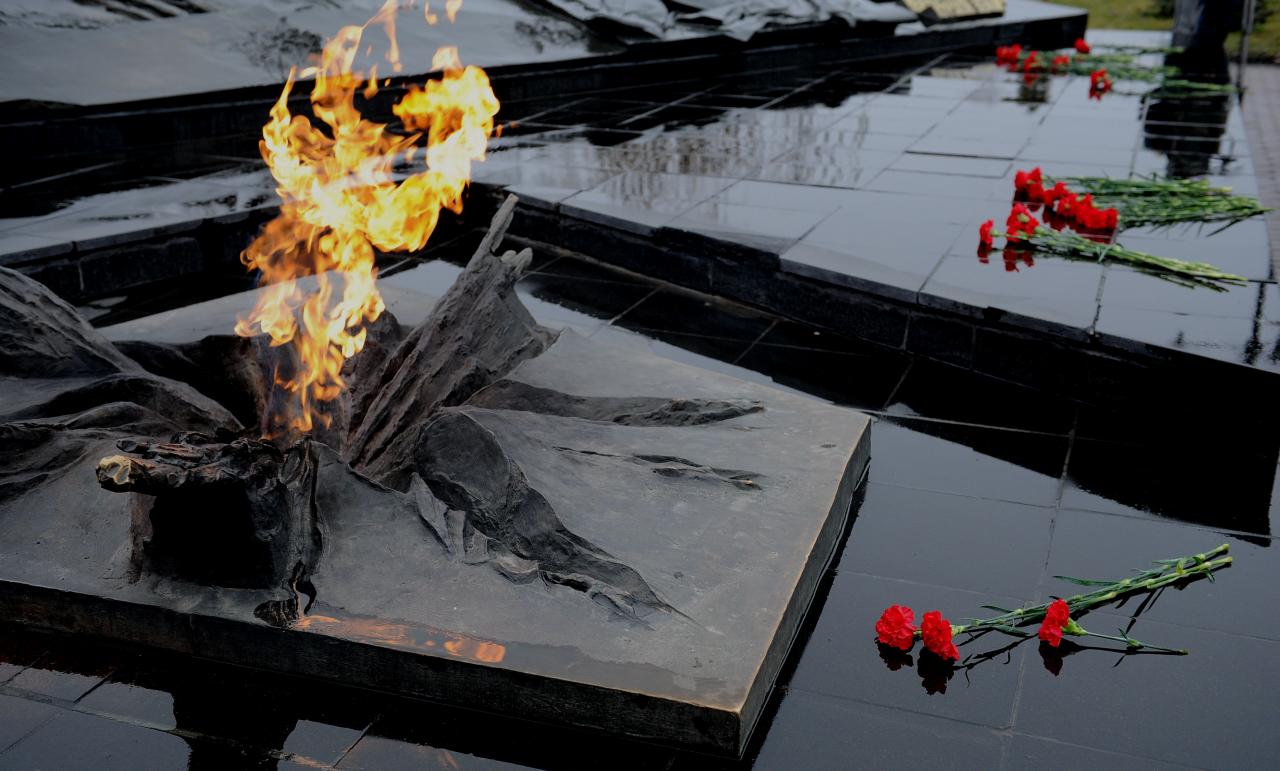 Курск
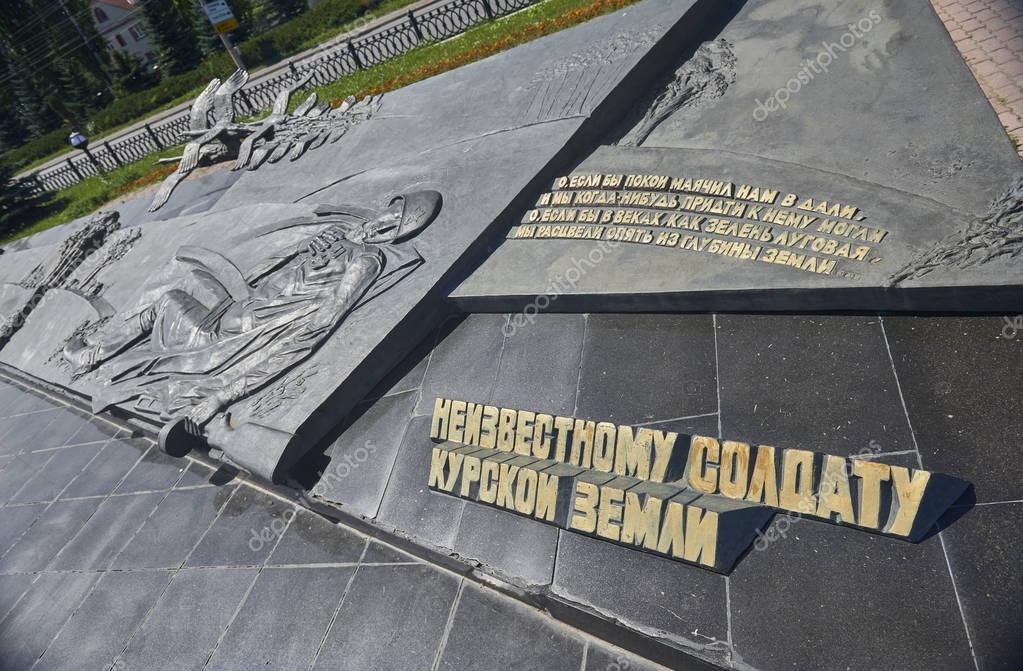 Мемориальный комплекс «Памяти павших» в г. Курске. Памятник Неизвестному Солдату на мемориале   посвященному Курской битве.
Памятник Неизвестному Солдату,
г. Казань
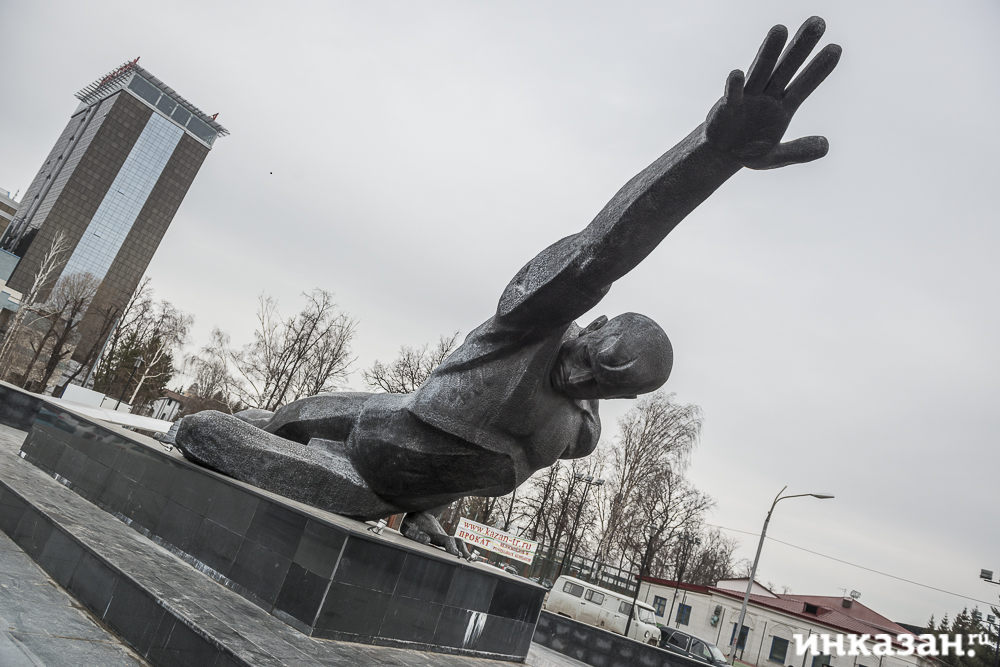 Могила Неизвестного Солдата.
г. Москва
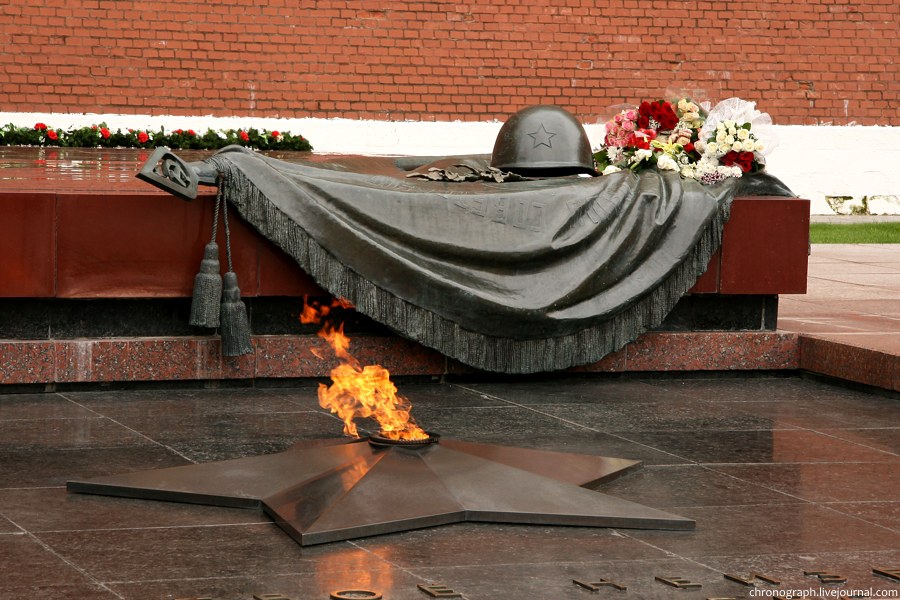 «Имя твоё неизвестно, подвиг твой бессмертен», -
такие слова начертаны на сводах этого мемориального
комплекса. Они стали своеобразным девизом участников
поискового движения, которые разыскивают не
погребенные останки советских воинов и придают их
земле.
 В 2009 году памятнику был присвоен статус
Общенационального мемориала воинской славы. А в 2010
году памятник на Могиле Неизвестного Солдата, блоки с
землей городов-героев и памятный знак в честь городов,
удостоенных почётного звания Российской Федерации
«Город воинской славы» были включены в список «особо
ценных объектов культурного наследия» страны.
24 октября 2014 года Государственная дума РФ объявила 3 декабря памятной датой России — Днём неизвестного солдата. Дата установлена в честь памяти обо всех погибших в годы Великой Отечественной войны неизвестных солдатах и совпадает с днём, когда прах неизвестного солдата был перенесён из братской могилы на 41-м  километре Ленинградского шоссе и торжественно захоронен в Александровском саду.
В народе говорят, что души погибших за Отчизну солдат превращаются в журавлей. Эти красивые, гордые птицы стали символом бессмертия души бойцов, которые не вернулись с той далекой войны. Имена многих из них до сих пор остаются неизвестными.
Мне кажется порою, что солдаты, 
С кровавых не пришедшие полей, 
Не в землю эту полегли когда-то, 
А превратились в белых журавлей…
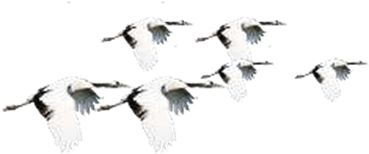